“RAGAZZI CHE ABBANDONANO PREMATURAMENTE LA SCUOLA”EVENTO MOLTIPLICATOREREPORT
Progetto “Methodology for early warning detection of risk 
for Early School Leaving”
Acronimo: SEE-ME
Numero: 2014-1-SE01-KA201-000993
Venezia, IIS “F. Algarotti”
12 aprile 2016
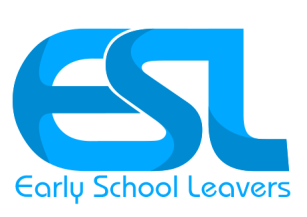 Ufficio Scolastico Regionale per il Veneto 
Ufficio II – S. Croce 1299 – 30135 Venezia 
P: +39 041 2723111  www.istruzioneveneto.it
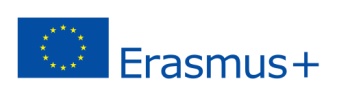 EARLY SCHOOL LEAVERS
ESL  - FATTORI DI RISCHIO
la personalità dello studente
  il background socio economico
  l’ambiente extra scolastico 
  i punti di forza e gli operatori della scuola
  il clima scolastico 
  l’interazione con l’intero processo della scuola     	precedente
  l’orientamento all’educazione professionale
  l’orientamento all’istruzione e al raggiungimento di risultati
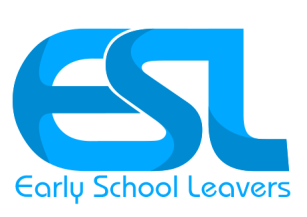 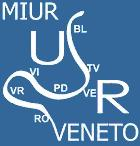 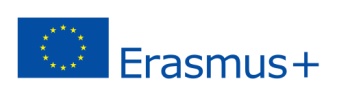 Il quadro teorico
Fattori demografici e di background
  La flessibilità della carriera 
  Il nucleo centrale delle competenze
  Senso di appartenenza 
 L’impegno dello studente e la precedente performance 	scolastica
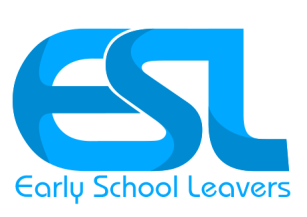 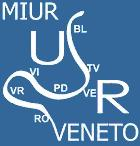 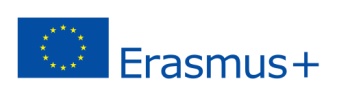 Fattori demografici e di background/1
Il genere, le ragazze hanno una probabilità minore di abbandonare prematuramente, diverso sono infatti l’atteggiamento e le aspettative nei confronti della scuola e dell’educazione.  
 L’etnicità, in quanto diverso è il background culturale di questi studenti con un bagaglio linguistico inferiore
 L’ambiente familiare determinato dal livello scolastico dei genitori; dal fatto che entrambi lavorino; che la famiglia sia monogenitoriale e/o allargata è maggiore la possibilità di abbandono
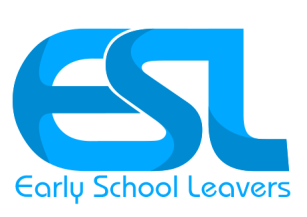 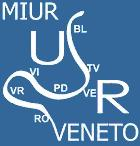 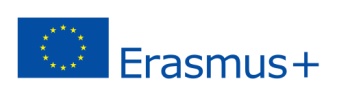 EARLY SCHOOL LEAVERS
Fattori demografici e di background /2
Provenienza da un’area rurale o non metropolitana, dove sono diverse le norme sociali e le opportunità di impiego
 Il background socio economico, inverso rispetto all’ESL

  L’impatto di questi fattori ha un effetto indiretto sull’ESL

  A questo va aggiunto il problema degli allievi con disturbi specifici dell’apprendimento
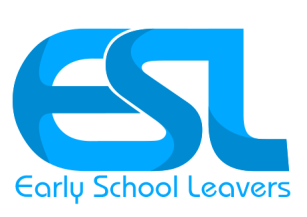 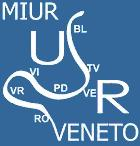 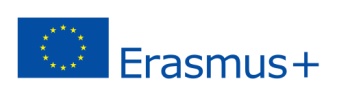 La flessibilità della carriera /1
è il focus centrale oggi nell’istruzione e nel counseling alla carriera, rappresenta una strategia da perseguire in accordo con le sfide del matching domanda e offerta
 evidenzia le competenze personali che comunque acquisite consentono di seguire le transizioni, i cambiamenti nei loro ruoli occupazionali che, per qualsiasi diploma di livello alto o basso, spesso portano ad un cambiamento della posizione sociale
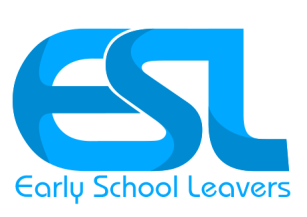 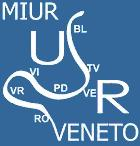 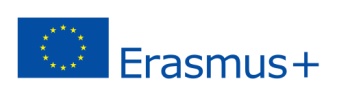 La flessibilità della carriera /2
L’impianto psicologico e sociale alla base dei problemi di incrocio domanda offerta può essere utilizzato anche nell’ESL
 L’impianto è composto dall’interessamento, dal controllo, dalla curiosità e dalla fiducia
 L’esistenza delle risorse – interagire a livello psicologico e sociale - sono utili per un’autoregolazione forte che lo studente può utilizzare per problemi complessi che hanno a che fare con il setting della sua carriera
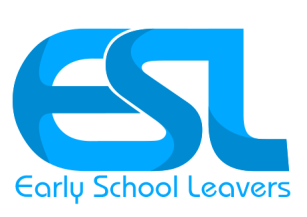 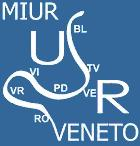 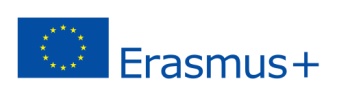 LO STUDENTE FLESSIBILE
può essere definito come 
 interessato al suo futuro professionale (concern), 
 preparato nel cercare di prepararsi ad un futuro professionale (control)
 capace di dimostrare curiosità per una possibile esplorazione di sé e degli scenari futuri 
 capace di rafforzare la fiducia per seguire le proprie aspirazioni. 
 coscienzioso (responsabile), come tratto personale
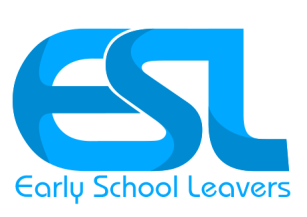 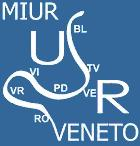 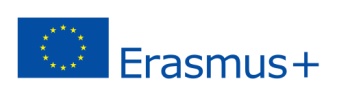 Il nucleo centrale delle competenze/
1
5 competenze: autostima, self-control, prender decisioni, credo morale, connessione con la società 
• L’autostima è necessaria per identificare le motivazioni esplicite e intrinseche per il successo a scuola, collegato al raggiungimento dell’obiettivo e all’efficacia. Una positiva autostima ha un’influenza comprovata sul successo scolastico. L’autostima emerge dall’apertura al sociale la cui base si colloca in un rapporto solido con le figure genitoriali. Dall’estensione dell’autostima emerge la fiducia.
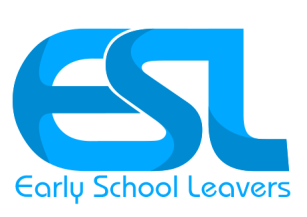 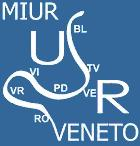 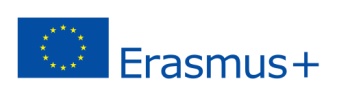 Il nucleo centrale delle competenze/ 2
Il Self-control, include l’autoregolazione, implica il controllo dell’impulsività e del ritardo nella gratificazione. La loro carenza è una criticità per il successo a scuola. Esse sono necessarie per essere consapevoli, per contare sulle proprie forze, per essere responsabili e controllati. 

Capacità di decidere, può influenzare, potenzialmente, il modo in cui gli studenti gestiscono le opportunità nelle “intersezioni” delle carriere scolastiche.
•
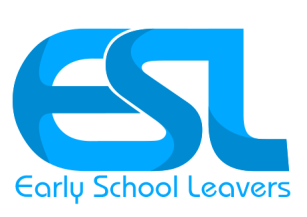 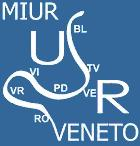 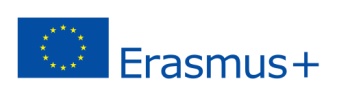 Il nucleo centrale delle competenze/ 3
Il credo morale, così come l’empatia e il comportamento pro-social possono essere collegati alla capacità di assumere un ruolo sociale responsabile e ad un successo scolastico. 
La connessione pro sociale con i genitori, che assumono il ruolo di modelli, definiscono chiare e coerenti aspettative, determinano un forte impegno nell’istruzione; con gli insegnanti comporta anche un incoraggiamento verso l’impegno e un comportamento positivo; con gli amici che hanno attitudini positive verso la scuola è collegabile al successo scolastico.
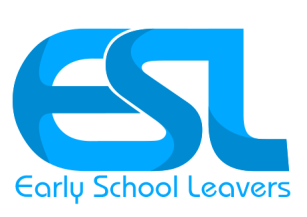 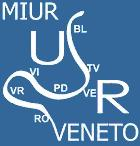 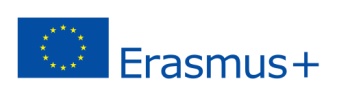 Senso di appartenenza  / 1
1
.
I fabbisogni di base sono autonomia, appartenenza e competenza; sono necessari per una crescita personale, ottimale e funzionale. Il senso di appartenenza è un bisogno umano fondamentale attraverso il quale gli individui hanno un desiderio di creare amicizie in cambio ne ricavano il senso di essere stimati, accettati e incoraggiati dagli altri.  Gli studenti che hanno abbandonato prematuramente hanno un senso implicito di esclusione e ciò è alla base della loro scelta
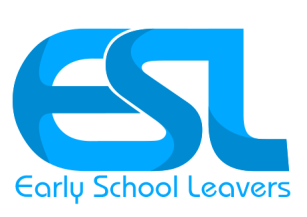 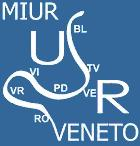 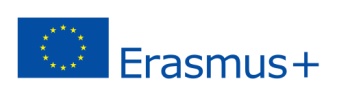 Senso di appartenenza  / 2
2
.
Si possono rilevare come cause del senso di esclusione: il bullismo, il gossip, il sentirsi escluso, esclusione sociale, un ambiente troppo pesante e indifferente. L’esclusione implicita rende anche fattori di richiamo più importanti, l’indipendenza, la libertà, il denaro e l’interesse, mentre le esperienze positive all’interno della scuola diventano meno significative. In aggiunta trovare un lavoro è la principale ragione di abbandono della scuola
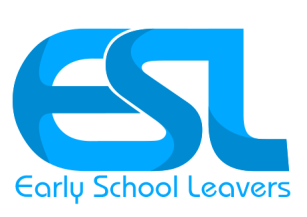 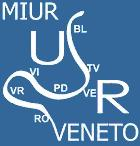 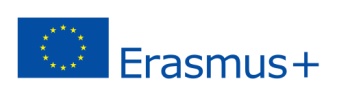 L’impegno dello studente e la precedente performance scolastica /1
.
La motivazione può essere vista con un indicatore dell’impegno dello studente, un fattore che mostra statisticamente un significativo effetto nel conseguimento di una qualifica. La motivazione interagisce con la presenza di ambizioni e piani futuri che possono essere visti come il risultato o come l’inizio dell’occuparsi del futuro professionale, uno delle quattro risorse per la flessibilità nella carriera. Il coinvolgimento scolastico è definito in differenti modi ma ha sempre una effettiva dimensione anche a livello di comportamento.
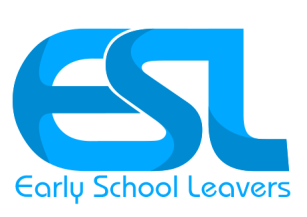 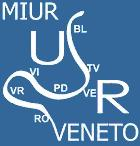 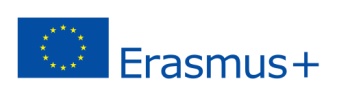 L’impegno dello studente e la precedente performance scolastica /2
.
La performance della scuola precedente è importante e a metà fra l’impegno a scuola e l’abbandono precoce, è dunque un importante indicatore per l’ESL. Il raggiungimento di apprendimenti nella scuola precedente ha un impatto più forte sull’abbandono dei fattori socio economici. 
L’impegno scolastico è definito in modi diversi, ma sempre comportamentale e affettiva.  L’impegno a scuola è: nel comportamento (coinvolgimento nelle attività scolastiche e sociali); emotivo (relazioni con i docenti, compagni di classe e/o scuole); cognitivo (buona volontà di sforzarsi in problemi e compiti complessi).
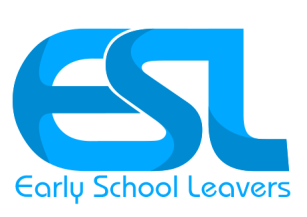 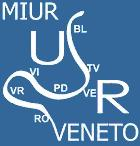 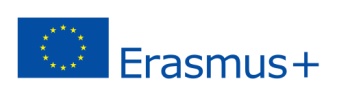 Ambiente di apprendimento orientato alla carriera/1
.
I livelli scolastici individuali, se presi debitamente considerazione, non costituiscono cause di abbandono. La decisione dello studente drop out è conseguenza di un processo di disimpegno che gradualmente cresce. In questo processo le relazioni sociali e l’impianto scolastico giocano un ruolo importante. 
Fattori importanti nel processo di interazione del disimpegno scolastico insieme alla precedente performance scolastica sono le abilità cognitive.
Una relazione povera tra studente e docente all’inizio della secondaria andrà progressivamente peggiorando
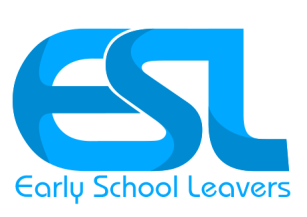 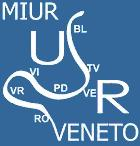 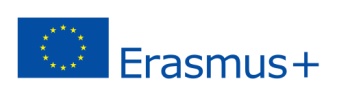 Ambiente di apprendimento orientato alla carriera/1
.
Le conversazioni sulla carriera dentro la scuola sono valide per lo sviluppo di significative relazioni; sono un ingrediente essenziale per un orientamento completo. Componenti essenziali sono il dialogo riflessivo, il processo educativo che porta alla costruzione di significati (meaning-making of students), le esperienze personali, le problematiche dello studente e un programma orientato alla carriera. 
Gli studenti drop out affermano che i contenuti proposti non sono applicabili, non reali, senza rilevanza per loro, le loro esigenze non soddisfatte hanno contribuito a lasciare la scuola prematuramente.
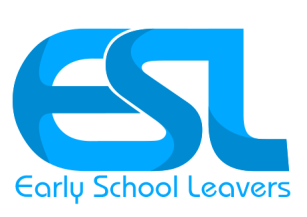 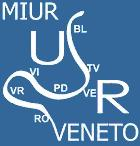 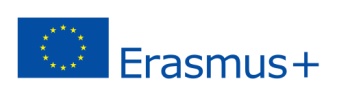 INTERVISTE IN SEE-ME
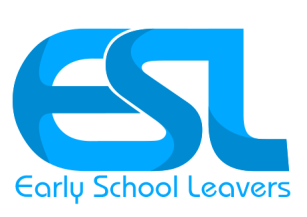 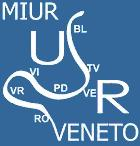 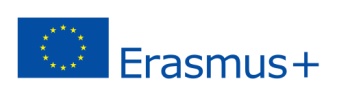 CASO ITALIA: DATI
Percentuale di dispersione

Nazionale nel 2013-14	17%

Nazionale nel 2014-15	15%

Veneto				8,5%
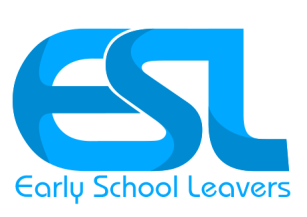 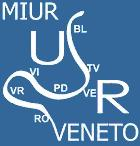 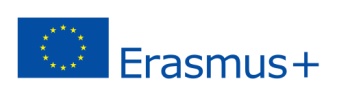 CASO ITALIA: MISURE/1
Tracciabilità e monitoraggio: registro online con cui informare i genitori sulle assenze in tempo reale monitorate dal coordinatore di classe; programmi di tutoraggio: 
Corsi di aggiornamento per i docenti: formazione di docenti per il supporto agli studenti soprattutto nel biennio
Programma di sviluppo sociale e personale: interviste con studenti per conoscere le loro aspettative e potenzialità; interventi specifici in caso di bullismo, organizzazione di attività sociali e gite scolastiche; sport e utilizzo di facilitazioni per eventi studenteschi; organizzazione di scambi di studenti; attività per promuovere la cooperazione e il dialogo fra studenti anche di diversi gruppi etnici
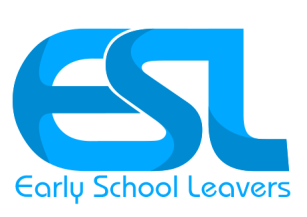 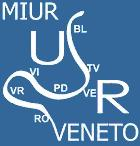 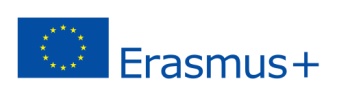 CASO ITALIA: MISURE/2
Programmi di supporto all’apprendimento: promuovere il peer to peer; piani personalizzati di insegnamento e materiali di supporto; organizzazione di counselling, attività laboratoriali, di guida alla carriera, stage, percorsi personalizzati, organizzazione di visite aziendali, incontri con imprenditori; supporto a studenti con problemi; uso di nuove tecnologie per il coinvolgimento, corsi di recupero, info desks di ascolto e counselling; moduli di apprendimento facilitanti; criteri di valutazione; questionari per misurare la soddisfazione degli studenti; suddivisione in gruppi degli studenti che possono prendere le proprie decisioni e giocare un ruolo attivo
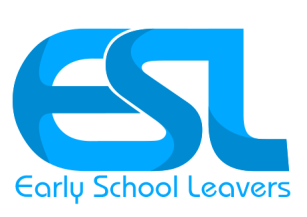 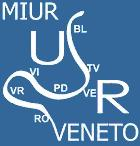 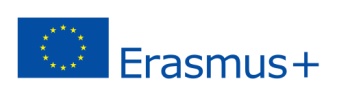 CASO ITALIA: MISURE/3
Programmi di supporto a genitori e famiglie: organizzazione di incontri con genitori per informarli e renderli consapevoli dei diversi obiettivi; questionari da dare alle famiglie per meglio comprendere le ragioni di eventuali abbandoni e interviste sull’accompagnamento alla carriera; quadro della situazione familiare e in caso di situazioni difficili la scuola può attivare misure di supporto per i genitori e per gli studenti; comunicazioni chiare e costanti con le famiglie
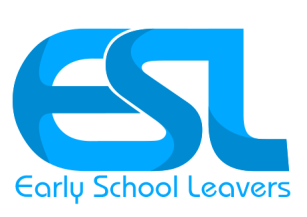 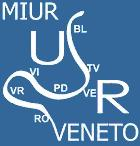 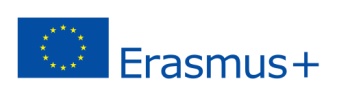 CASO ITALIA: RACCOMANDAZIONI
Sessioni di studio pomeridiano durante le quali gli studenti più esperti possano supportare i più giovani (anche peer to peer) nel pianificare il loro studio e trovare un buon metodo per apprendere
 Incontri periodici scuola –famiglie per informarli delle problematiche e facilitare le relazioni con i docenti 
 Incoraggiare i docenti ad essere più motivati da quando insegnare non è solo un lavoro ma una passione che necessita essere coltivata (promossa)
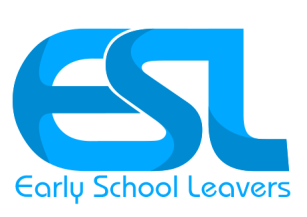 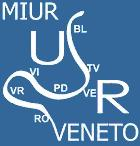 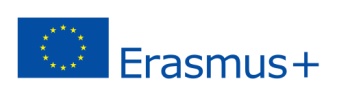 CASO OLANDA: DATI
Percentuale di dispersione

TASSO RICHIESTO DAL MINISTERO	8%

Nazionale nel 2014-15	9,5%
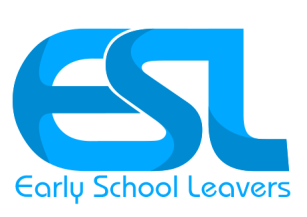 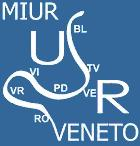 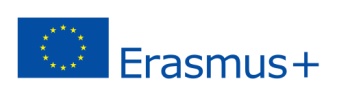 CASO OLANDA: MISURE/1
Tracciabilità e monitoraggio: Le scuole sono obbligate a realizzarli ci sono: ispezioni; l’organizzazione regionale di una registrazione ed di un coordinamento per l’assenteismo; una funzione di feedback del tutor e del coordinatore. Tutte le scuole usano un sistema digitale di monitoraggio accessibile ai genitori 
Programmi oltre la scuola: fuori dalla scuola e fuori orario, le scuole partecipano in rete locale o regionale per offrire facilities. In molti casi lo staff dei docenti specializzati interviene nei programmi e in risposta ai bisogni speciali con expertise specifiche.
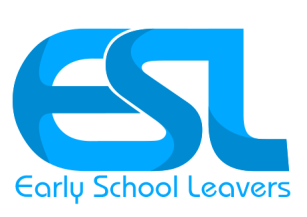 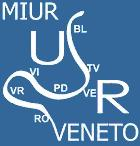 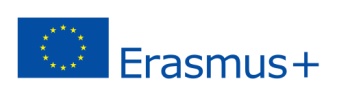 CASO OLANDA: MISURE/2
Programmi di mentoring: ciascuna scuola ha i suoi mentor , in prima linea per offrire orientamento e aiuto sugli apprendimenti o altre tematiche come la salute. L’orientamento è finalizzato all’educazione e allo sviluppo di abilità di gestione della carriera; in alcune scuole i mentori vengono formati a ciò. 
Programmi di supporto all’apprendimento in modo integrato con il sistema di mentoring. Per legge, ora, l’istruzione è aperta a studenti con qualsiasi background. Chi ha problemi di apprendimento non può essere  escluso per un periodo più lungo e ciò crea dei problemi.
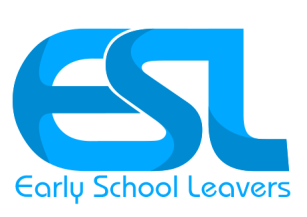 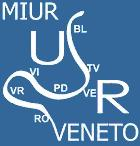 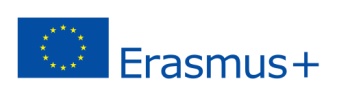 CASO OLANDA: MISURE/3
Programma di sviluppo sociale e personale: le scuole stanno sviluppando reti di supporto a livello locale o regionale per offrire programmi per lo sviluppo delle competenze di cittadinanza. 
Programmi per i genitori e di supporto alla famiglia 
Molte scuole hanno piani ambiziosi di crescita e sviluppo del coinvolgimento dei genitori. In molti casi questo è finalizzato a creare una connessione genitori- scuola e impegnarli nel seguire la carriera dei loro figli. Qualche scuola è anche indirizzata ad un impegno maggiore dei genitori che mirano a far crescere i loro ruolo e influenza
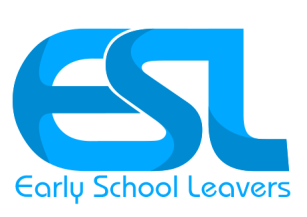 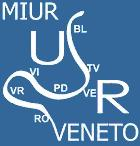 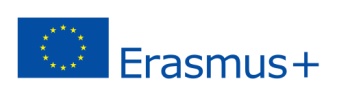 CASO OLANDA: RACCOMANDAZIONI /1
Sviluppare un metodo per identificare in modo dettagliato i fattori che predicono i rischi di ESL nella fase di registrazione e iscrizione
 Sviluppare una collaborazione  nei passaggi tra scuole (uscita e entrata) basata sull’apprendimento esperienziale e sulla ricerca concreta
Sviluppo integrato e continuo di piste di apprendimento per le carriere fra scuola primaria e secondaria
Implementare e introdurre un programma basato sulla teoria della gestione di carriera
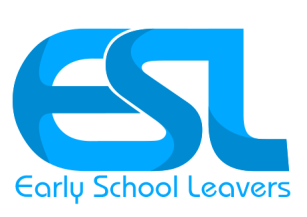 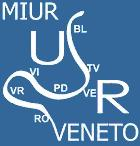 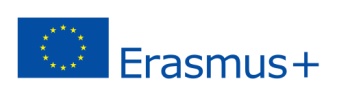 CASO OLANDA: RACCOMANDAZIONI /2
Implementare e introdurre un programma basato sulla teoria della gestione di carriera
Implementare un (digitale) piano personale di sviluppo e collegare questo ad un sistema di portfolio individuale
 Migliorare la qualità del coaching e delle competenze di assistenza di orientatori e insegnanti. 
 Migliorare le competenze di dialogo dello staff
 Introdurre circoli di qualità per trasferire lezioni per l’apprendimento, registrazione di assenza, collegamento della registrazione al sistema di tutoraggio
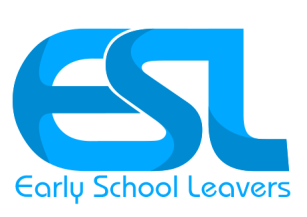 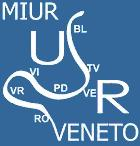 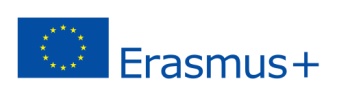 CASO POLONIA: DATI
DATI
Percentuale di dispersione

Nazionale nel 2014-15	9,5%

AFFERMANO CH ELA DISPERSIONE NON è UN PROBLEMA IN POLONIA
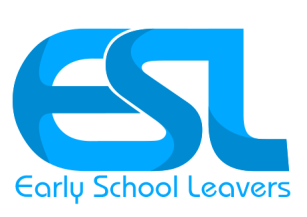 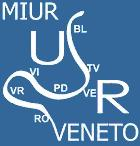 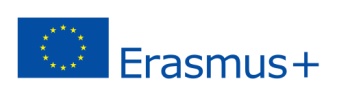 CASO POLONIA: MISURE/1
Tracciabilità e monitoraggio: è un obbligo. Il DS è obbligato a raccogliere la lista delle persone residenti dai 16-18 anni all’inizio a.s. che in obbligo non frequentano. Inoltre raccolgono giudizi dei docenti sui casi problematici da affidare al tutor di classe. Le assenze, max del 50%, vengono monitorate dal diario elettronico
Programmi extra scuola: mobilità internazionale con stage all’estero di supporto all’educazione di base e dà valore aggiunto allo sviluppo personale e professionale degli studenti; programmi per rendere la scuola più attrattiva.
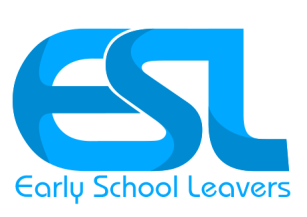 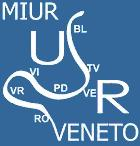 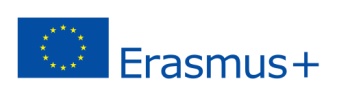 CASO POLONIA: MISURE/2
Programmi di mentoring: ogni classe ha un docente coordinatore dedicato e gestisce l’ora settimanale di educazione oltre ad interventi individuali in ogni momento se c’è la necessità.
Programmi di supporto all’apprendimento: i docenti li suggeriscono per studenti con problemi di apprendimento; ci sono classi speciali in cui si cerca di integrare; sono classi aggiuntive con 6-7 ragazzi seguiti individualmente. Le scuole organizzano workshop, viaggi di istruzione, incontri su un terreno neutro. Si potenzia la conoscenza di sé rispondendo alle loro esigenze in un clima positivo.
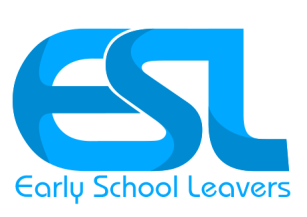 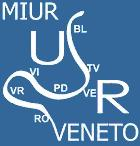 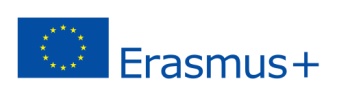 CASO POLONIA: MISURE/3
Programmi di sviluppo sociale e personale : workshop di sviluppo del sé e/o orientati alla carriera. Le scuole sviluppano attività di orientamento e si collegano agli uffici per le carriere o alle università. Partecipazione alle fiere, almeno una all’anno nelle classi finaliste.
Programmi per i genitori e di supporto alle famiglie: incontri annuali si organizzano all’inizio dell’a.s.. Il comitato dei genitori è eletto e supporta i rappresentanti soprattutto nella gestione di casi difficili. Non ci sono programmi speciali per i genitori ma contatti frequenti e incontri mensili per informare sui risultati.
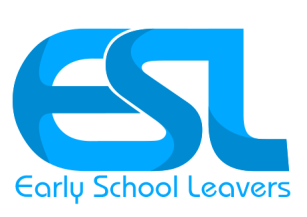 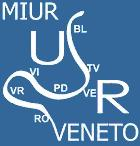 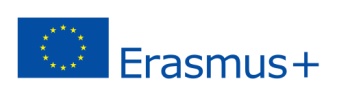 CASO POLONIA: RACCOMANDAZIONI
Coinvolgere maggiormente i genitori 

 Una scuola più attrattiva per lo sviluppo personale e professionale
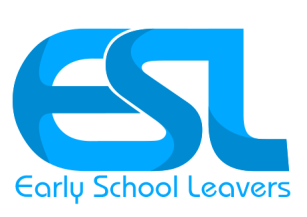 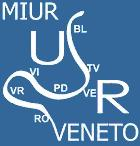 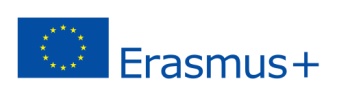 CASO SPAGNA : DATI
DATI
Percentuale di dispersione

Nazionale nel 2014-15	20%

LA DISPERSIONE COSTITUISCE UN PROBLEMA IN SPAGNA CHE TUTTAVIA è PASSATA DAL 30% AL 20%
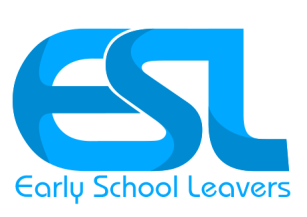 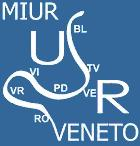 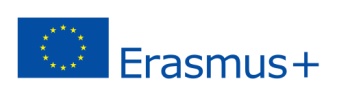 CASO SPAGNA : MISURE/1
Tracciabilità e monitoraggio: lo studente che vuole lasciare viene mandato dal tutor al counsellor per un colloquio. Va evidenziato che difficilmente l’abbandono non è pre annunciato, abbandona!

Programmi per i passaggi – Un programma specifico per evitare l’abbandono è stato introdotto nel 2011 (PROA). Questo programma è creato da un piano di Accompagnamento e rinforzo, che è stato sviluppato nelle scuole con maggiori tassi di drop out.
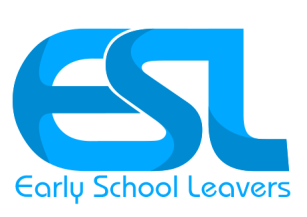 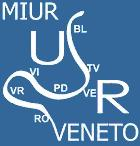 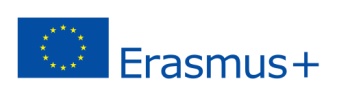 CASO SPAGNA : MISURE/2
Programmi extra scolastici: consistono in sistemi di riconoscimento delle competenze chiave per l’apprendimento permanente. Forme di accesso all’educazione e alla formazione 

Programmi di mentoring 
Non ci sono programmi specifici nelle scuole per l’ESL. Tutte le scuole hanno un counsellor, ma normalmente non esprimono le loro intenzioni di lasciare che così non possono essere consigliati o aiutati.
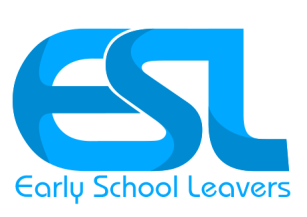 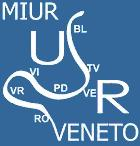 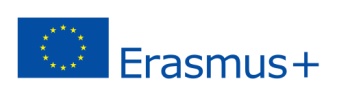 CASO SPAGNA : RACCOMANDAZIONI
Sviluppare un piano per supportare gli studenti non appena essi lasciano la scuola per consigliare su che cosa fare
 Migliorare le informazioni sulla formazione professionale 
 Rivedere gli standard VET e renderli più pratici
 Stage più lunghi in impresa. 
 Il periodo di ASL dovrebbe essere pagato agli studenti
.
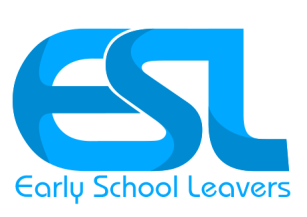 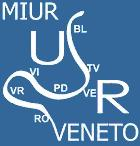 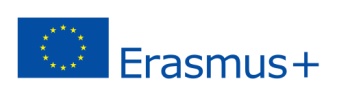 CASO SVEZIA: DATI
Percentuale di dispersione

Nazionale nel 2014-15	12%

Dichiarato 			32%
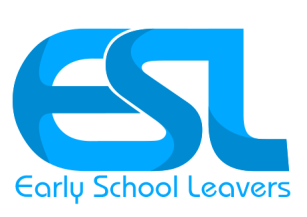 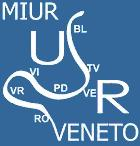 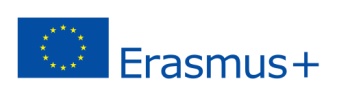 CASO SVEZIA: MISURE
Tracciabilità e monitoraggio
Programmi di mentoring
Programmi di supporto all’apprendimento
Programmi di sviluppo sociale  e personale
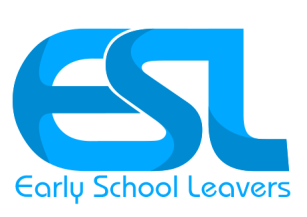 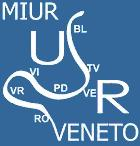 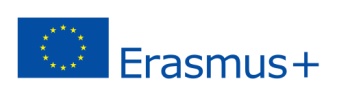 CASO SVEZIA: RACCOMANDAZIONI / 1
4 sono i principali strumenti utilizzati: presenza di strumenti di monitoraggio e tutoraggio; programmi di tutoraggio; programmo di supporto all’apprendimento; programmi di sviluppo sociale e personale.
La scuola deve porre attenzione all’importanza del problema ESL
Assunzione di consapevolezza fra le scuole dell’ampio insieme dei problemi degli studenti
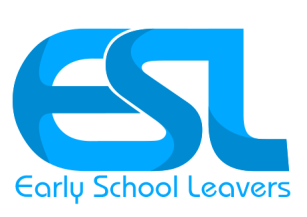 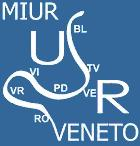 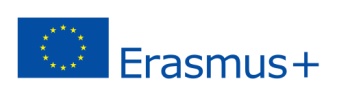 CASO SVEZIA: RACCOMANDAZIONI / 2
Le scuole dovrebbero 
Lavorare non solo nella lotta all’ESL ma prevenirla al meglio
Assumere maggior consapevolezza circa i modi, i metodi e gli strumenti per la prevenzione e il seguire di più l’ESL
Essere più coinvolte nell’educazione degli studenti
Personalizzare l’educazione per piccoli gruppi di studenti
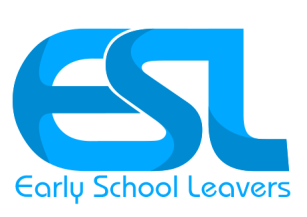 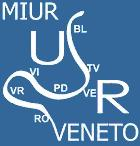 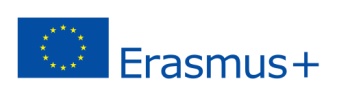 GRAZIE PER L’ATTENZIONE

Simonetta Bettiol
Esperto USR Veneto 
Simonetta.bettiol@istruzioneveneto.it
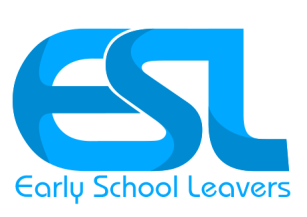